Europejski Rejestr Pojazdów (EVR)
Praktyczne rady dla użytkowników
Wdrożenie EVR
Lipiec 2021 r. – udostępnię przez Agencję Kolejową Unii Europejskiej pierwszej wersji testowej EVR
Lipiec i sierpień 2021 r. – weryfikacja przez pracowników UTK poprawności działania rejestru oraz zgłaszanie wszelkich błędów i spostrzeżeń
Grudzień 2021 r. – zakończenie prac nad wersją produkcyjną EVR przez AK UE
17 stycznia 2022 r. – przekazanie do AK UE pierwszej puli danych z NVR
21-24 stycznia 2022 r. – weryfikacja przez pracowników UTK poprawności przeniesionych danych
27 stycznia 2022 r. – zamrożenie NVR oraz przekazanie do AK UE ostatecznej wersji danych
1 lutego 2022 r. – uruchomienie EVR
Tworzenie konta
Kto może posiadać konto w EVR?
Konto w EVR może zostać utworzone dla każdej organizacji, która ma prawo dostępu do danych, tj.:
NSA oraz ogarów rejestrujących;
Właścicieli pojazdów;
Dysponentów;
Podmiotów odpowiedzialnego za utrzymanie;
Zarządców infrastruktury;
Wnioskodawców (np. producentów, którzy chcą nadać EVN)
itp.
Jak założyć konto?
Aby założyć konto, należy:
Wystąpić o założenie konta za pośrednictwem EVR;
Wysłać mailowo pełnomocnictwo, jeżeli konto będzie założone dla pracownika Spółki


Uwaga! Spółka powinna mieć nadany kod organizacji
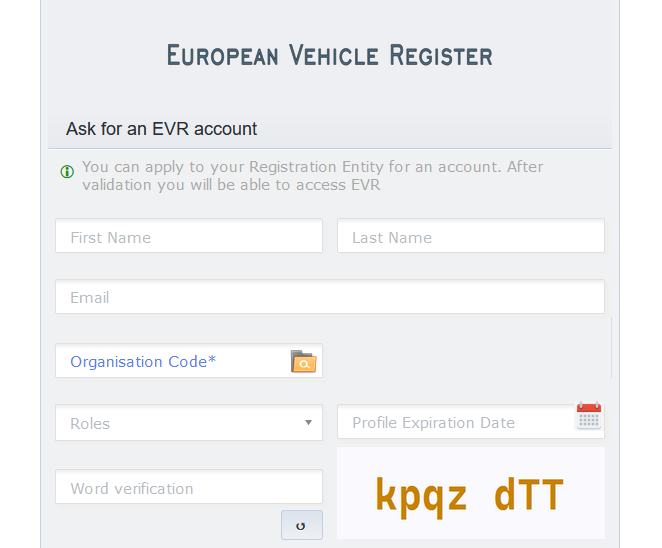 Kod organizacji
Kod organizacji to kod składający się z czterech znaków alfanumerycznych. Każda organizacja uzyskująca dostęp do EVR lub innych rejestrów Agencji, w których wymagany jest kod organizacji musi posiadać przydzielony unikalny kod organizacji.
Kody organizacji są przydzielane przez Agencję Kolejową Unii Europejskiej wszystkim zainteresowanym podmiotom, działającym w europejskim systemie kolejowym (wszystkim, którzy korzystają z aplikacji Agencji Kolejowej Unii Europejskiej, np. EVR). 
Wszelkie wnioski o nowy alfanumeryczny kod organizacji lub o zmianę danych organizacji należy składać do Agencji w trybie online pod adresem: https://srm-portal.powerappsportals.com/
Rada
Po założeniu konta spółka powinna zweryfikować czy posiada dostęp do wszystkich swoich pojazdów.
W przypadku braku jakichkolwiek z nich, wnioskodawca powinien się skontaktować bezpośrednio z pracownikami DTW.

Powód?
Rejestr EVR nie jest łączy ze sobą różnych sposobów zapisu nazwy spółki (np. związanej z wielkimi i małymi literami). Z tego powodu wszelkie sposoby zapisu nazwy Spółki powinny zostać dopisane do konta.
Tworzenie wniosku
Rodzaje wniosków
New pre-reservation – oznacza rezerwację numerów EVN. 
New registration – oznacza rejestrację pojazdu (nadanie numeru EVN).
Update – oznacza zmianę danych innych niż zmiana EVN.
Change of registration status – oznacza wycofanie lub przywrócenie rejestracji.
Change of EVN – zmiana numeru EVN wynikająca z zmiany kodu interoperacyjności lub zmian związanych z danymi technicznymi
Kto składa wniosek?
Rezerwacja
Opata?
Rezerwacja EVN jest darmowa.

Załączniki?
Do wniosku należy dołączyć:
Dokumentację potwierdzającą prawo własności;
Dokument potwierdzający dysponenta i jeżeli to konieczne oświadczenie o przyjęciu roli dysponenta;
Oświadczenie podmiotu odpowiedzialnego za utrzymanie (ECM)
Nadanie numeru EVN
Opata?
100 zł za każdy pojazd (każdy numer EVN)

Załączniki?
Do wniosku należy dołączyć:
Dokumentację potwierdzającą prawo własności;
Dokument potwierdzający dysponenta i jeżeli to konieczne oświadczenie o przyjęciu roli dysponenta;
Oświadczenie podmiotu odpowiedzialnego za utrzymanie (ECM);
Potwierdzenie opłaty;
Zezwolenie na wprowadzenie do obrotu
Zmiana danych w EVR
Opata?
50 zł za każdy pojazd

Załączniki?
Do wniosku należy dołączyć:
Dokumentację potwierdzającą daną zmianę, tj.:
Zmiana właściciela – faktura, umowa sprzedaży;
Zmiana ECM – oświadczenie o przyjęciu roli;
Zmiana państw autoryzacji – zezwolenie na wprowadzenie do obrotu
Potwierdzenie opłaty;
Wycofanie pojazdu / zawieszenie rejestracji
Opata?
50 zł za każdy pojazd

Załączniki?
Potwierdzenie opłaty;
Najczęstsze błędy
Braki w dokumentacji
brak dowodu wniesienia opłaty za zmianę danych, nadanie lub wycofanie; 
brak dokumentacji potwierdzającej wprowadzenie zmian; 
brak dokumentu potwierdzającego prawa do dysponowania pojazdami;
brak dokumentu potwierdzającego ECM;
brak dołączonego dokumentu stwierdzającego udzielenie pełnomocnictwa; brak dowodu wniesienia opłaty skarbowej za pełnomocnictwo.
Błędy w formularzu wniosku
5.3 ERATV Reference pole wypełniane w przypadku nadania EVN – ID wpisu w ERATV dla danego zezwolenia,
5.4 Series –pole to dotyczy serii (oznaczenia literowego charakterystyki technicznej) wagonów, częstym błędem jest wpisywanie tu informacji dotyczącej pojazdów trakcyjnych lub specjalnych, mylenie tego pola z typem konstrukcyjnym. 
11.3 European Identification Number (EIN) - pole dotyczy numeru zezwolenia np. PL8120220123, 
12.17 Old EIN – numer poprzedniego świadectwa/zezwolenia, często wpisywanie innych danych,
12.27 Typ konstrukcyjny - dane muszą być zgodne z zezwoleniem bądź świadectwem dopuszczenia do eksploatacji,
Wpisywanie rozbieżnych danych w polach manufacturing serial number oraz numer fabryczny pojazdu, które oznaczają to samo (aktualizacja EVR obejmie zmianę w tym polu aby nie było powtórzone)
6.a Rolling Stock Subsystem. References to EC Declarations of verification – pole dotyczy deklaracji weryfikacji podsystemu tabor – pole jest błędnie uzupełniane w przypadku pojazdów, które tej deklaracji nie posiadają albo mylone z deklaracjami zgodności z typem,
6.b On-board CCS subsystem. References to EC Declarations of verification - pole dotyczy deklaracji weryfikacji podsystemu sterowanie – urządzenia pokładowe; pole jest błędnie uzupełniane w przypadku pojazdów, które tej deklaracji nie posiadają,
11 Authorisations for placing on the market – pola dotyczą organu wydającego zezwolenie dla pojazdu,
11.9 Conditions for use of the vehicle and other restrictions - pole należy wypełnić zgodnie z informacjami zawartymi w zezwoleniu i ERATV, ograniczenia kodowane i niekodowane.
Owner, Keeper, Entity in charge of maintenance - kody organizacji: Można sprawdzić na stronie: https://teleref.era.europa.eu/  w przypadku gdy dana spółka (ECM lub właściciel) nie ma kodu organizacji należy wpisać wszystkie dane „ręcznie”, a w miejscu na kod organizacji wpisać 0000 bez zatwierdzania/zapisywania kodu. Dysponent musi mieć nadany kod organizacji.
Błędy w formularzu wniosku
12.17 Old EIN – numer poprzedniego świadectwa/zezwolenia, często wpisywanie innych danych,
12.27 Typ konstrukcyjny - dane muszą być zgodne z zezwoleniem bądź świadectwem dopuszczenia do eksploatacji,
Wpisywanie rozbieżnych danych w polach manufacturing serial number oraz numer fabryczny pojazdu, które oznaczają to samo (aktualizacja EVR obejmie zmianę w tym polu aby nie było powtórzone)
Błędy w formularzu wniosku
6.a Rolling Stock Subsystem. References to EC Declarations of verification – pole dotyczy deklaracji weryfikacji podsystemu tabor – pole jest błędnie uzupełniane w przypadku pojazdów, które tej deklaracji nie posiadają albo mylone z deklaracjami zgodności z typem,
6.b On-board CCS subsystem. References to EC Declarations of verification - pole dotyczy deklaracji weryfikacji podsystemu sterowanie – urządzenia pokładowe; pole jest błędnie uzupełniane w przypadku pojazdów, które tej deklaracji nie posiadają,
11 Authorisations for placing on the market – pola dotyczą organu wydającego zezwolenie dla pojazdu,
Błędy w formularzu wniosku
11.9 Conditions for use of the vehicle and other restrictions - pole należy wypełnić zgodnie z informacjami zawartymi w zezwoleniu i ERATV, ograniczenia kodowane i niekodowane.
Owner, Keeper, Entity in charge of maintenance - kody organizacji: Można sprawdzić na stronie: https://teleref.era.europa.eu/